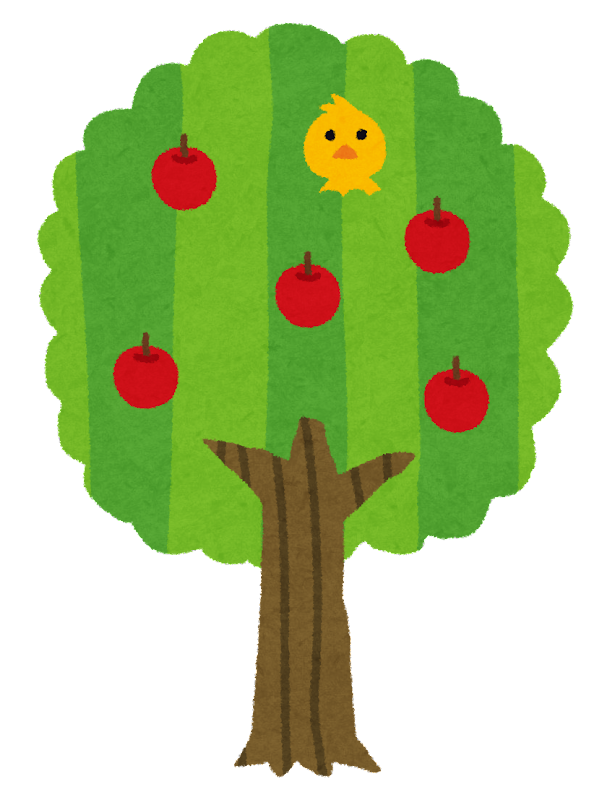 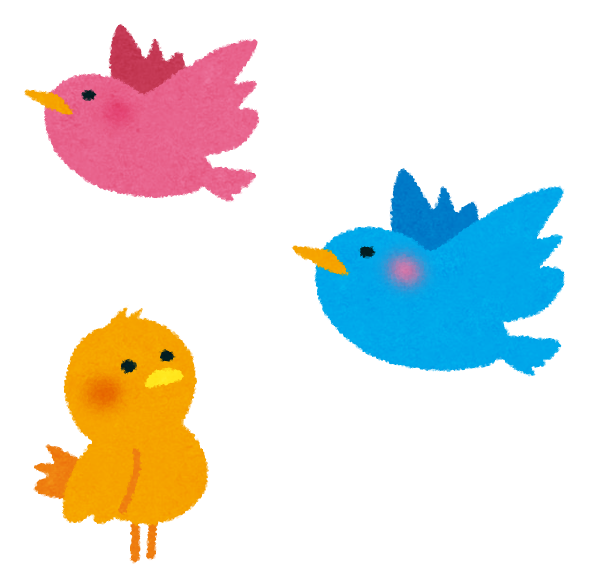 小学校英単語スライド
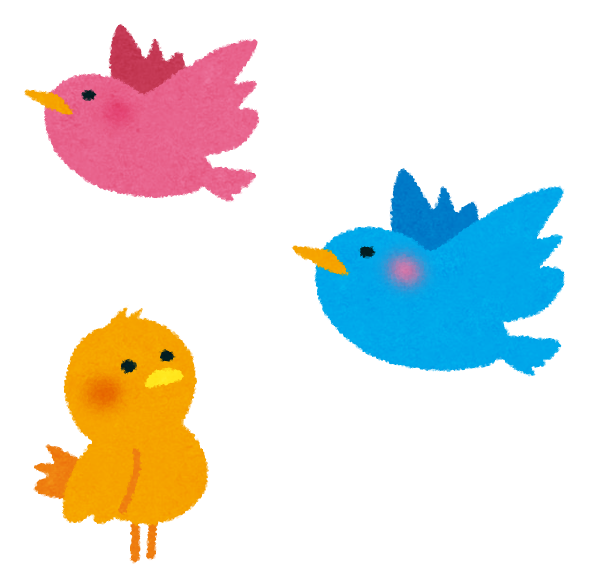 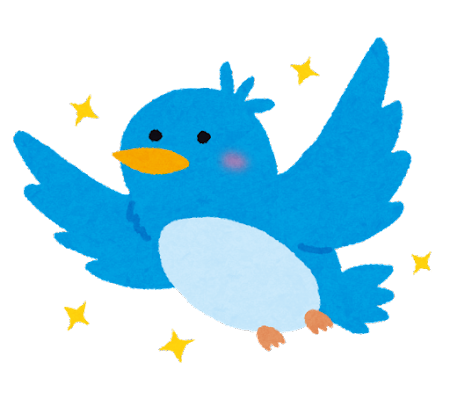 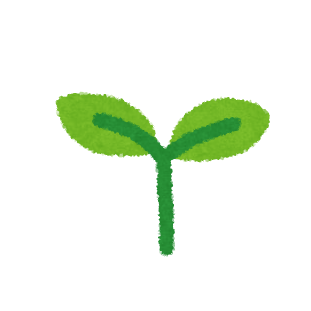 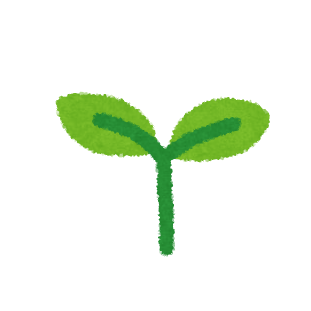 ～日本語を読んで、英語で書いてみよう～
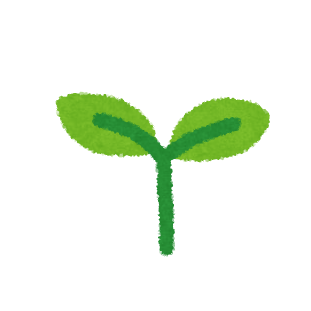 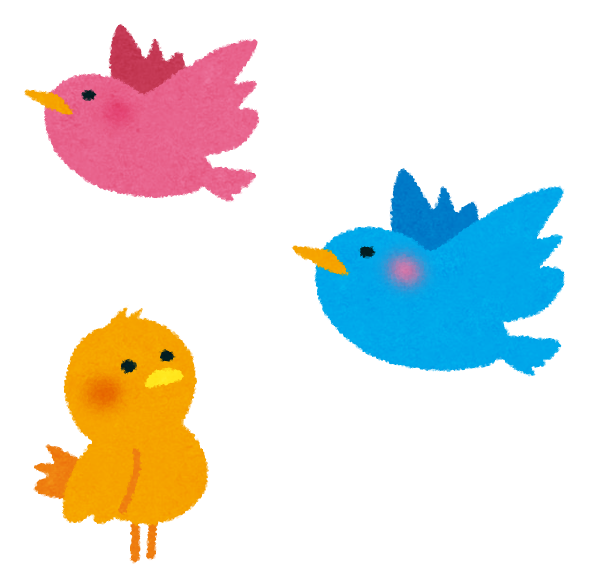 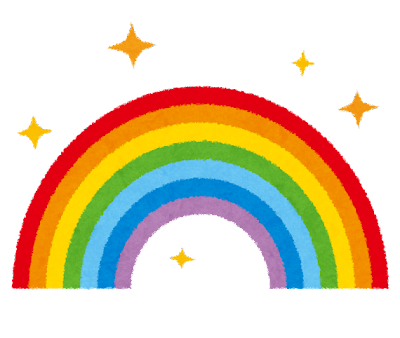 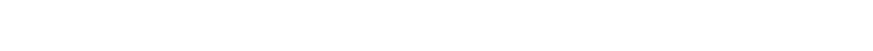 国名・色編
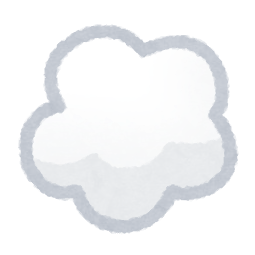 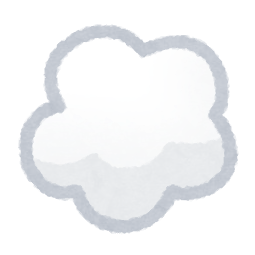 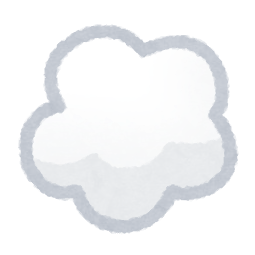 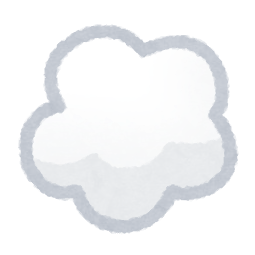 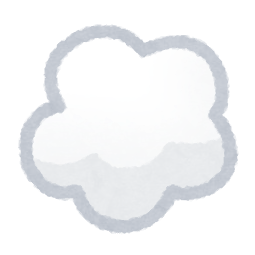 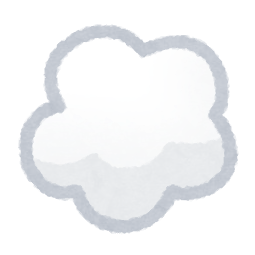 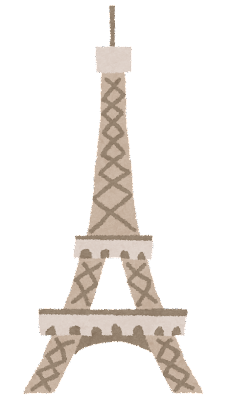 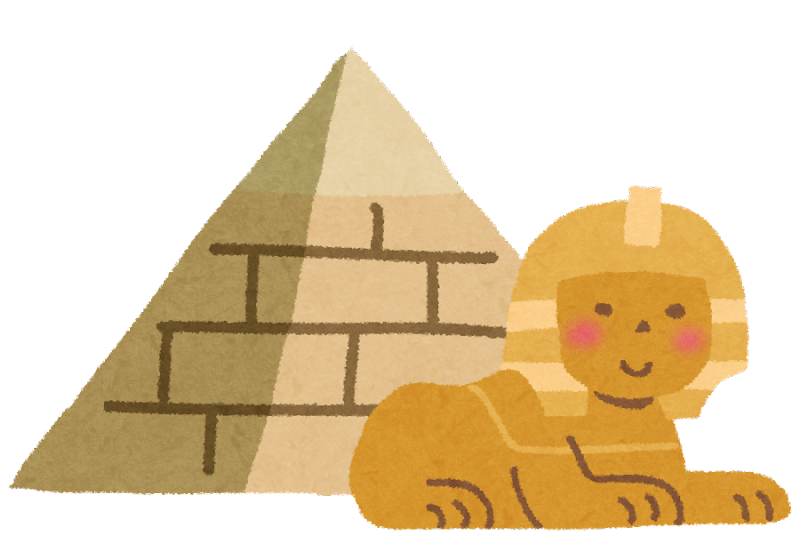 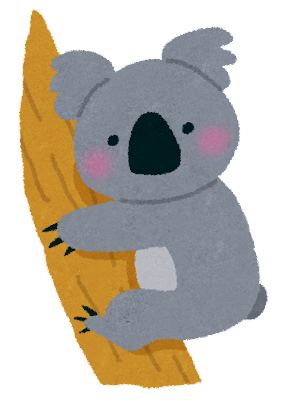 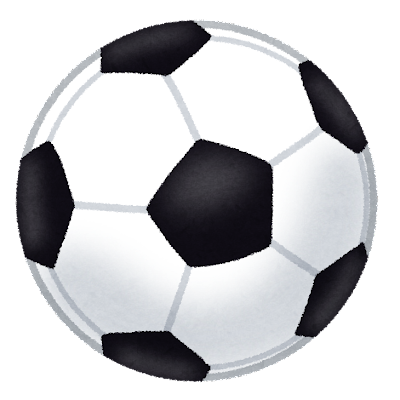 アメリカ
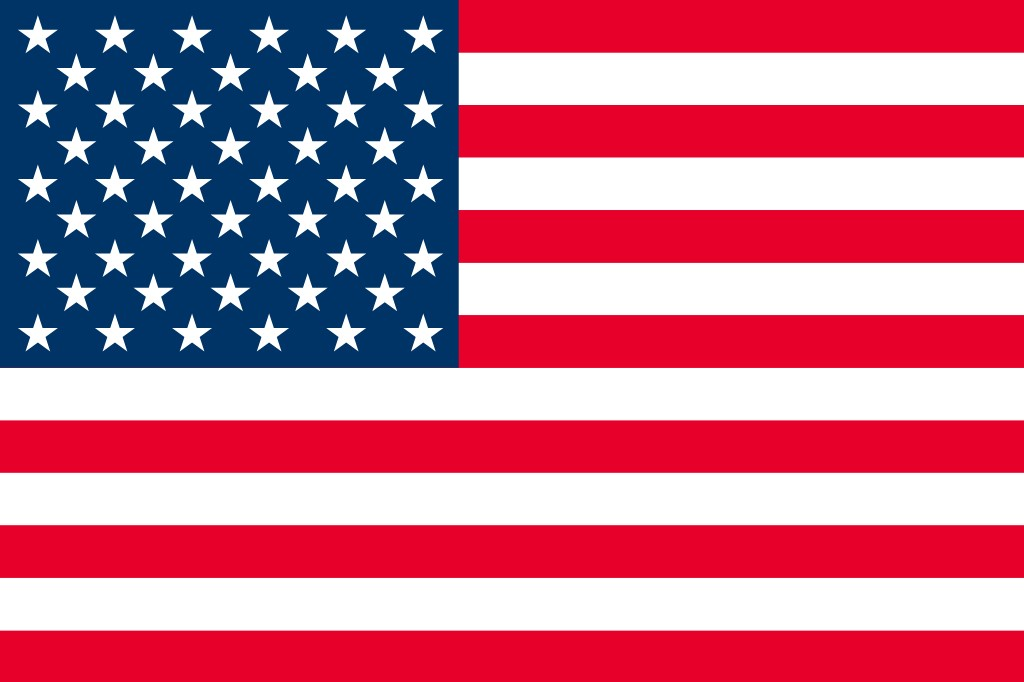 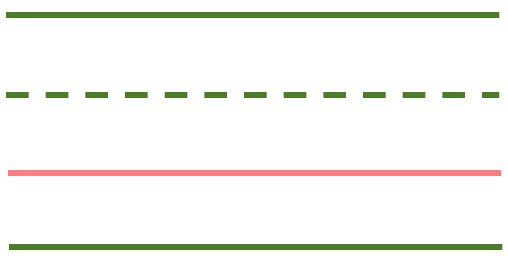 アメリカ
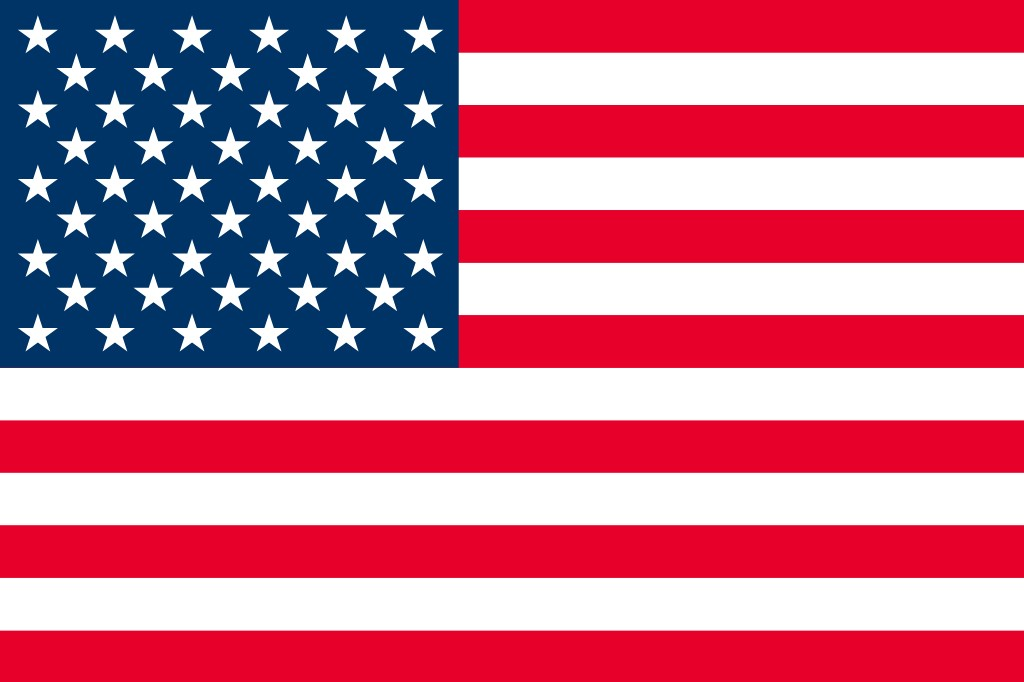 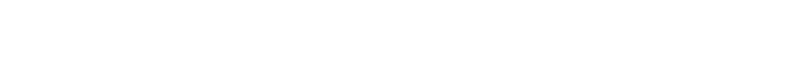 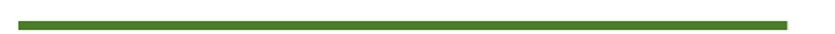 America
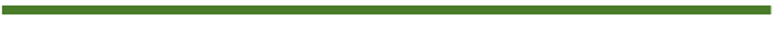 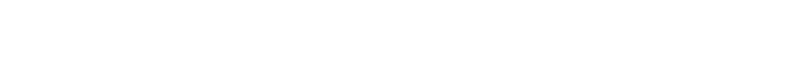 オーストラリア
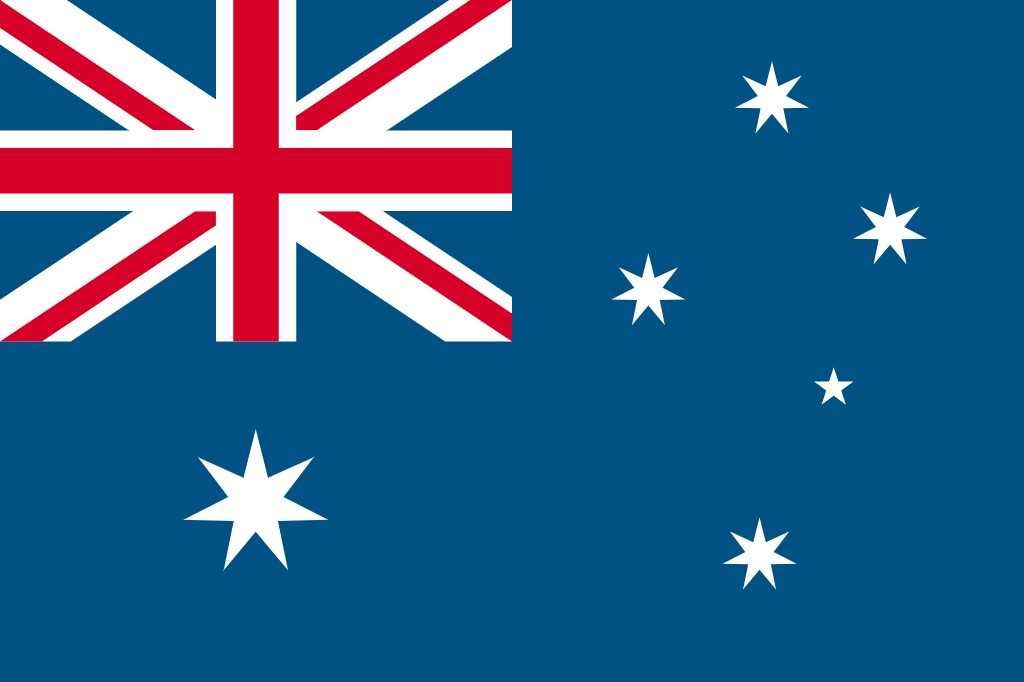 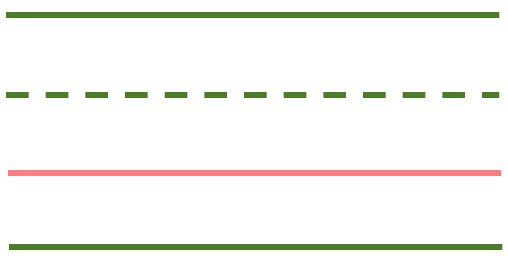 オーストラリア
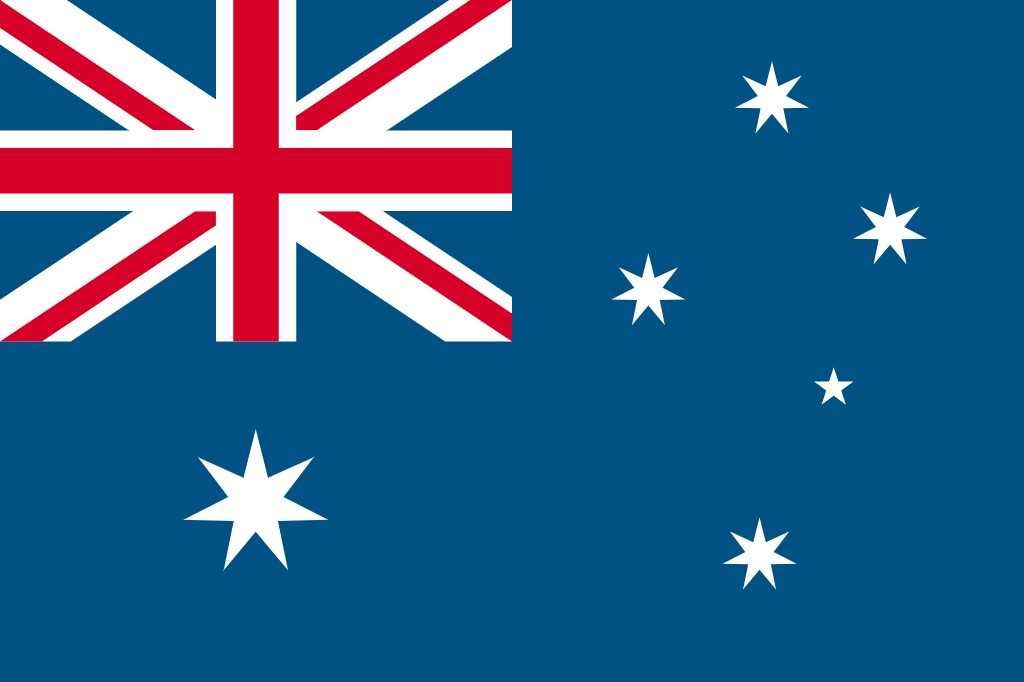 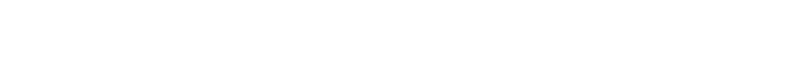 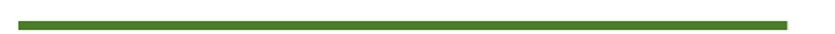 Australia
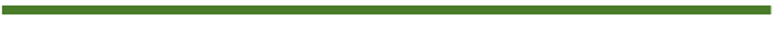 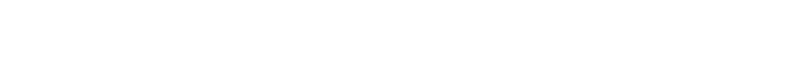 ブラジル
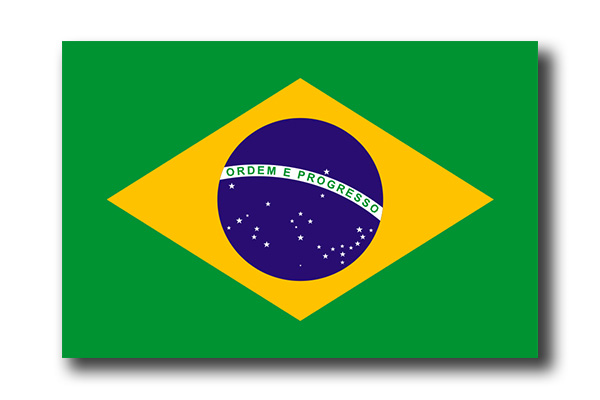 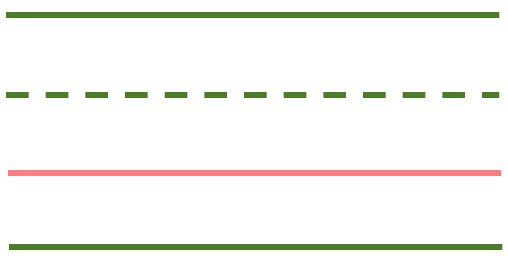 ブラジル
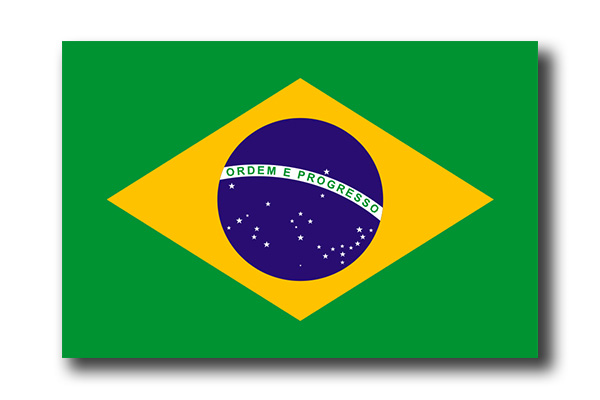 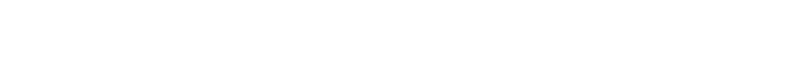 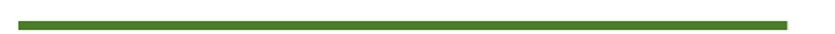 Brazil
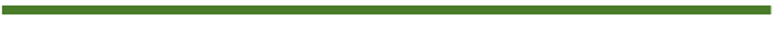 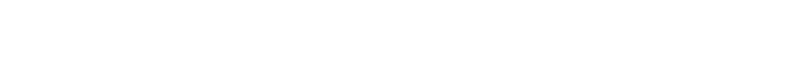 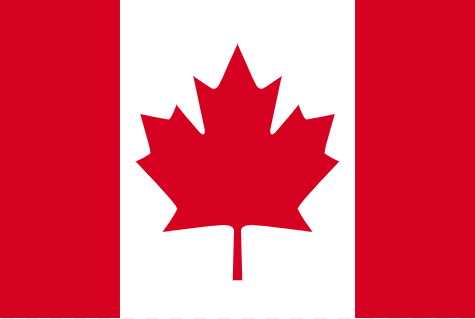 カナダ
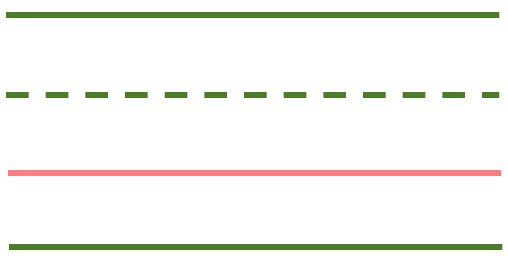 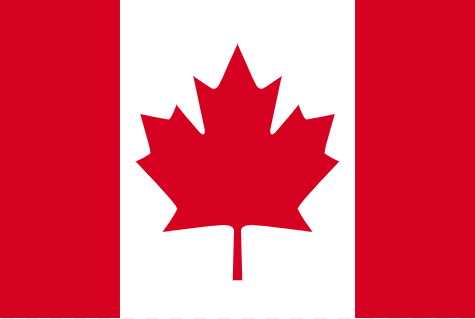 カナダ
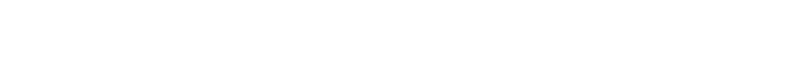 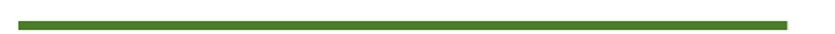 Canada
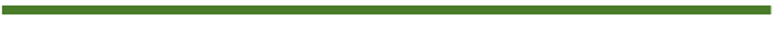 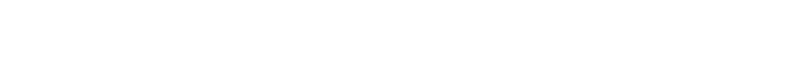 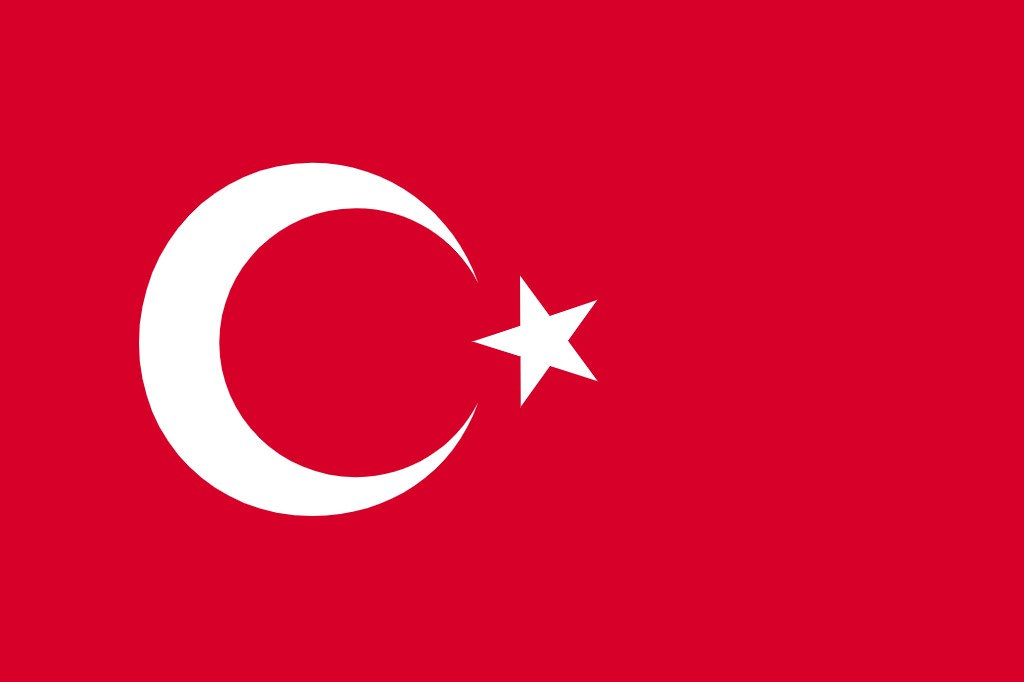 中　国
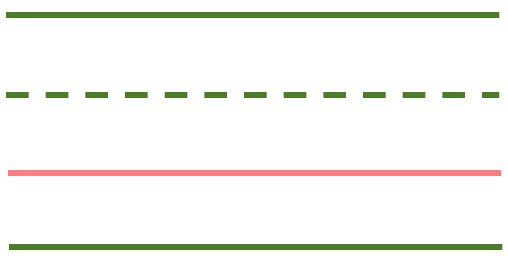 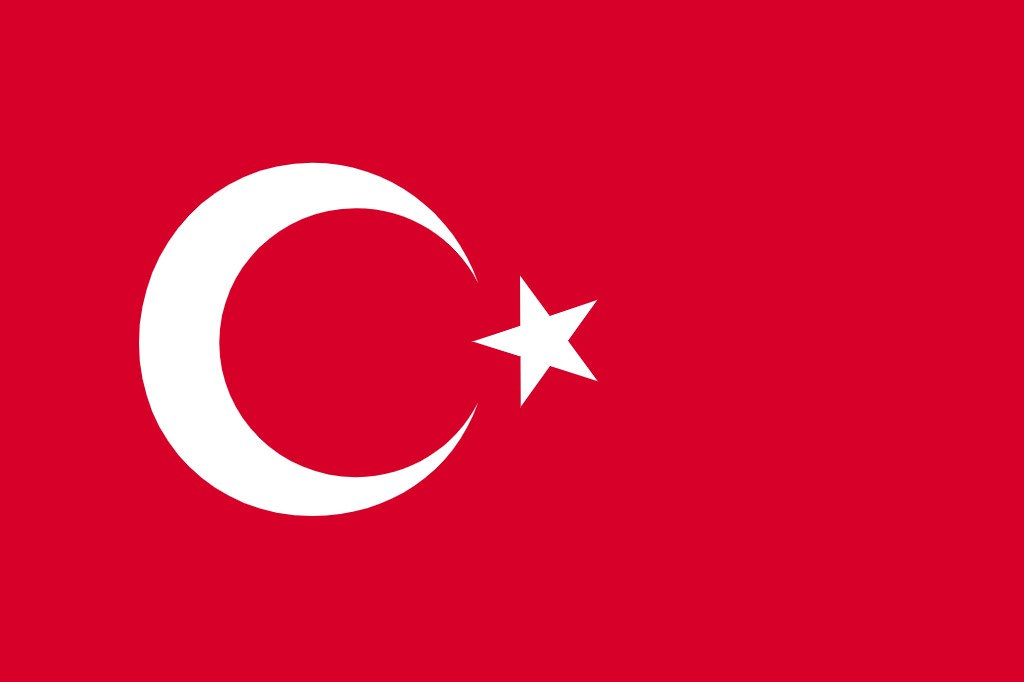 中　国
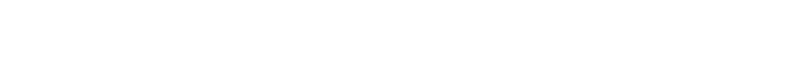 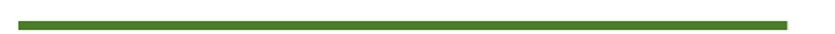 China
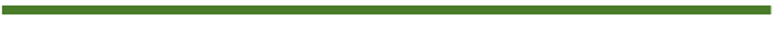 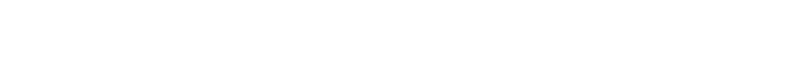 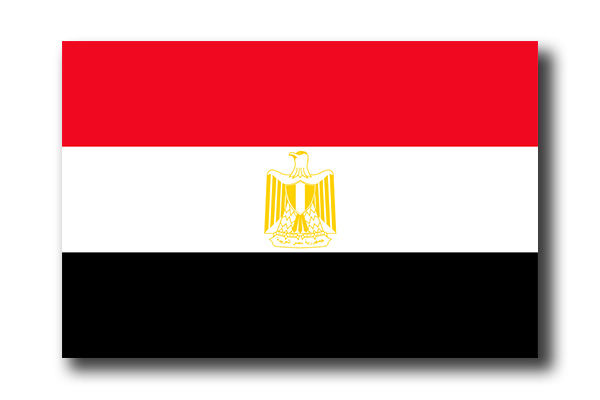 エジプト
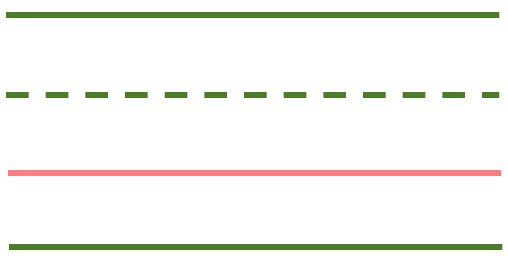 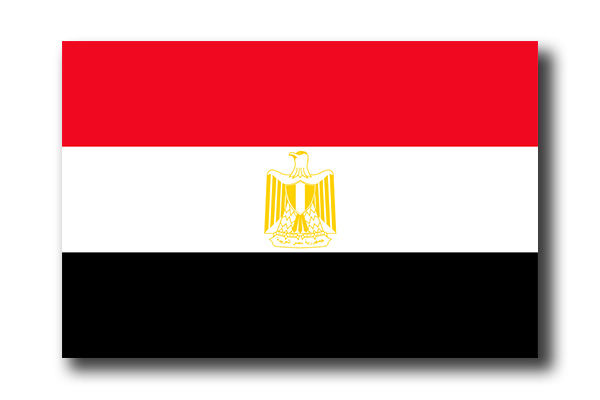 エジプト
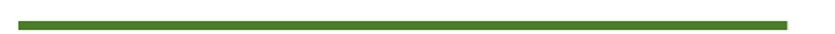 Egypt
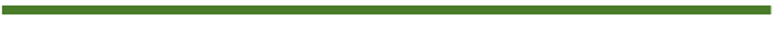 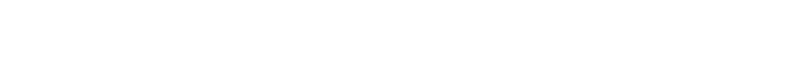 フランス
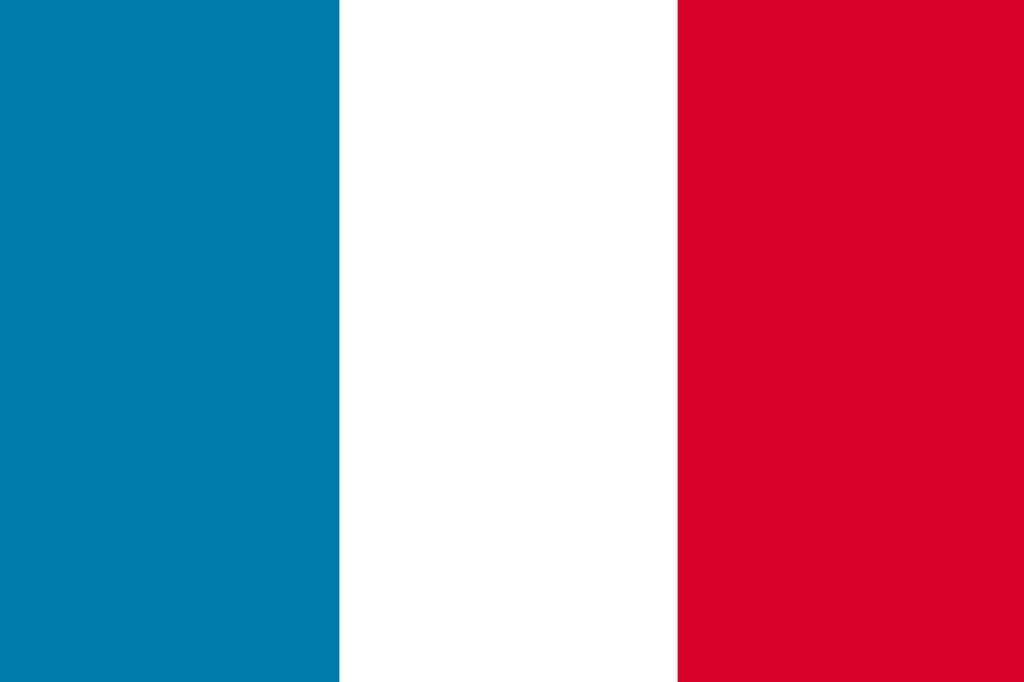 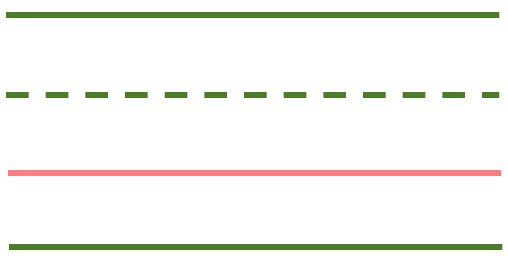 フランス
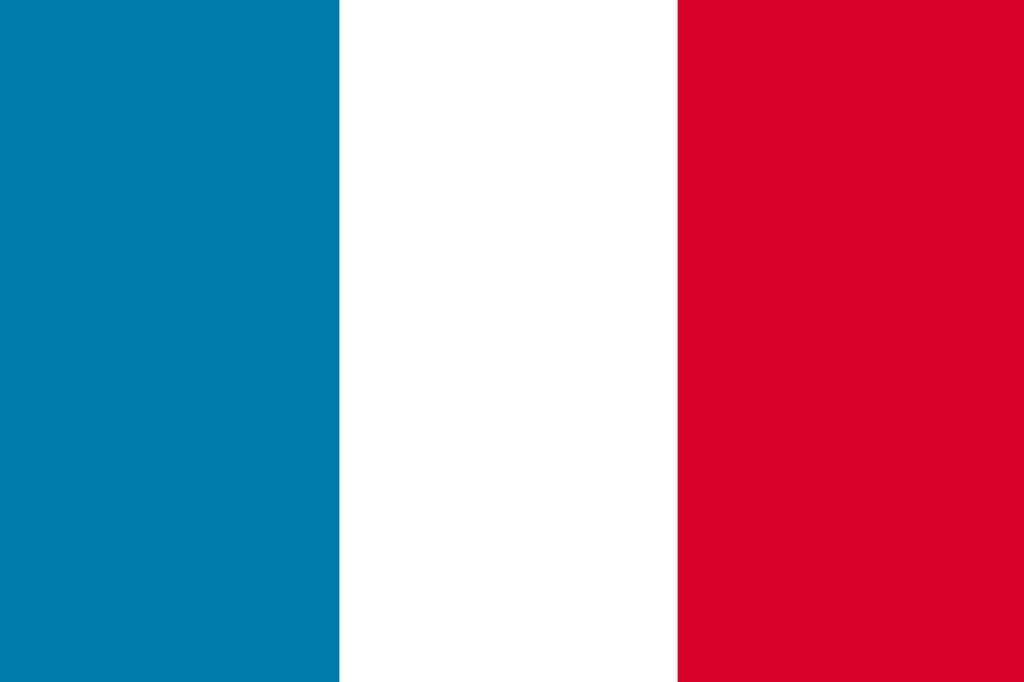 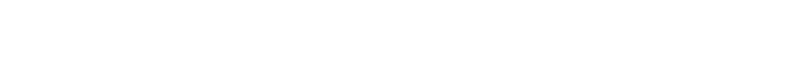 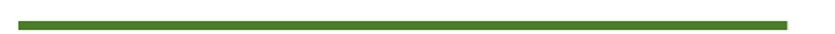 France
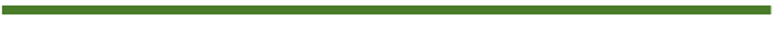 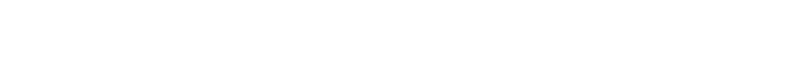 ドイツ
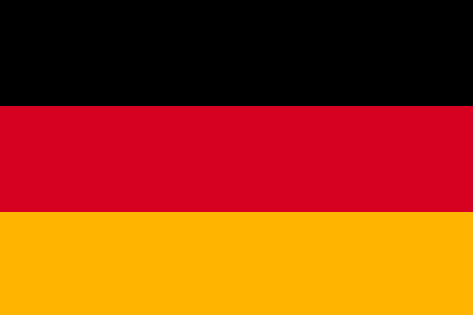 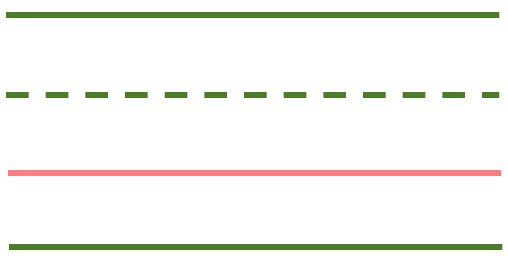 ドイツ
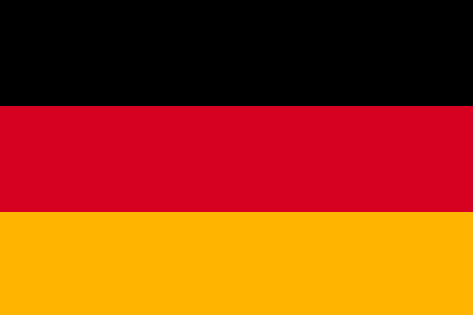 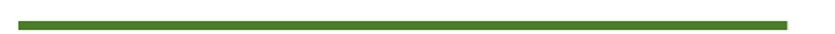 Germany
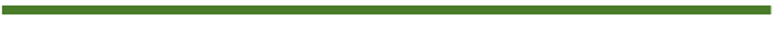 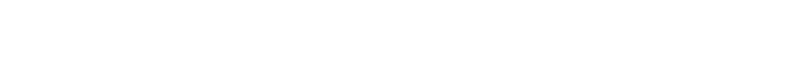 インド
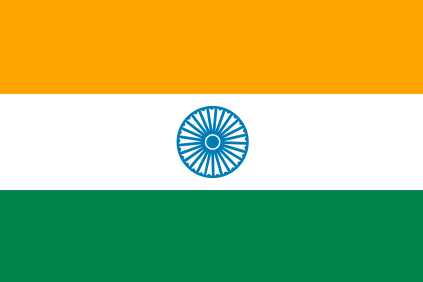 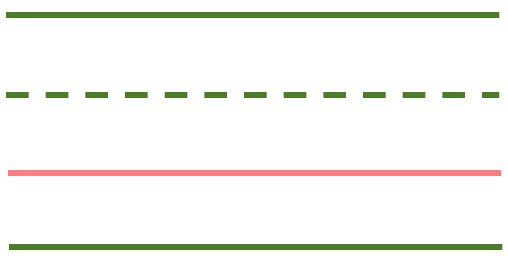 インド
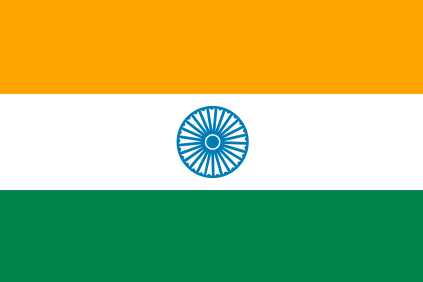 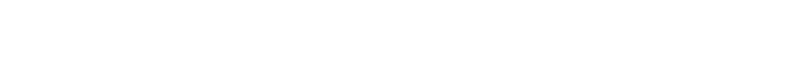 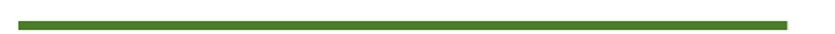 India
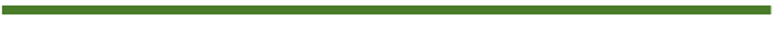 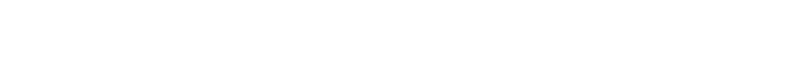 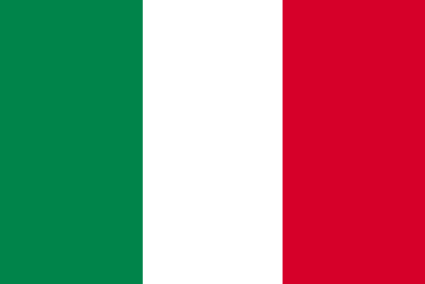 イタリア
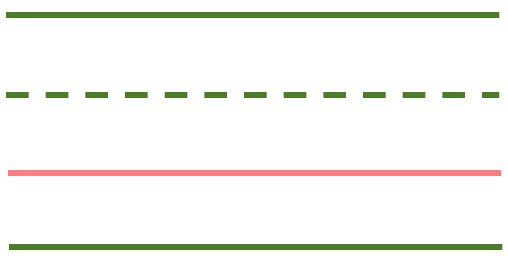 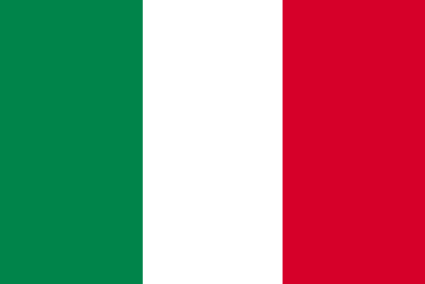 イタリア
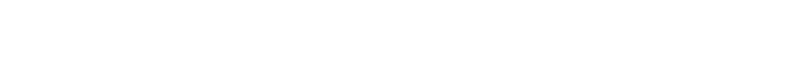 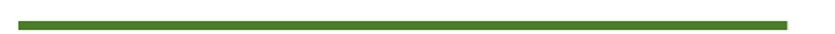 Italy
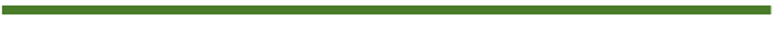 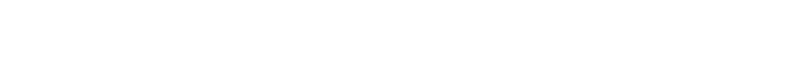 日　本
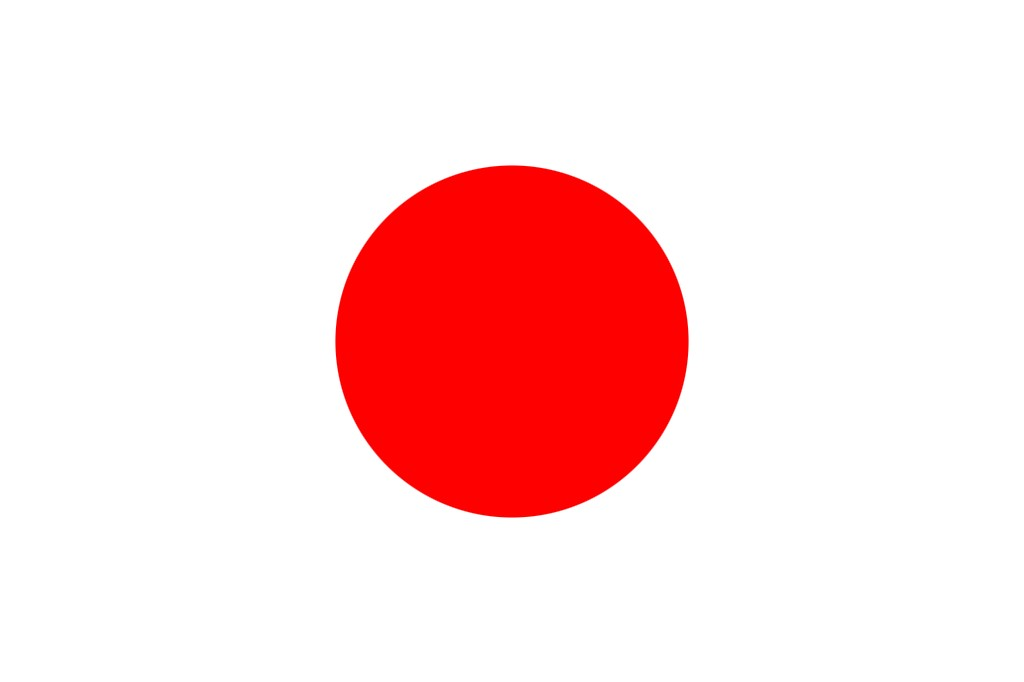 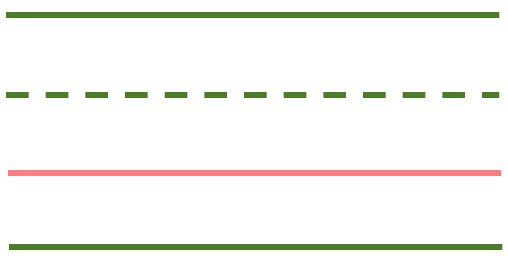 日　本
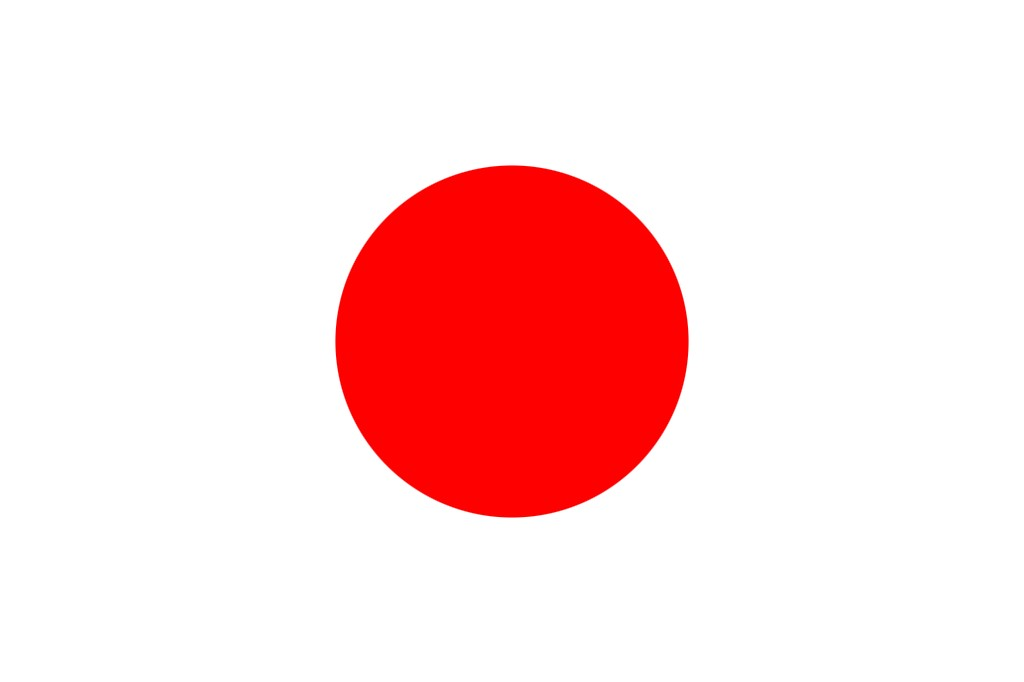 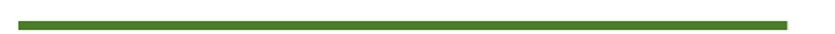 Japan
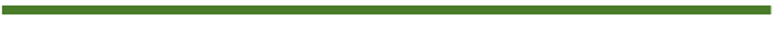 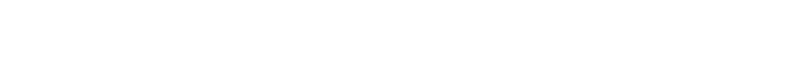 韓　国
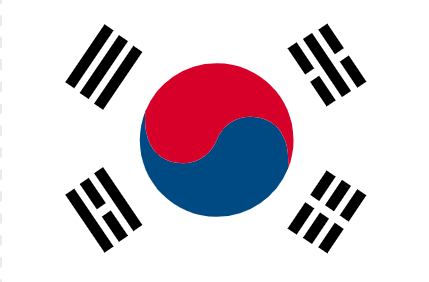 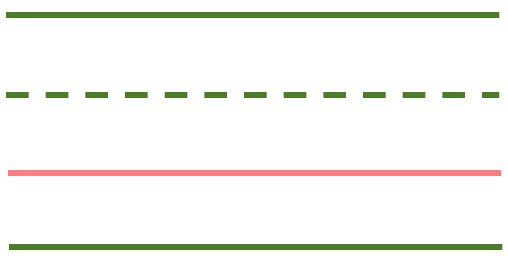 韓　国
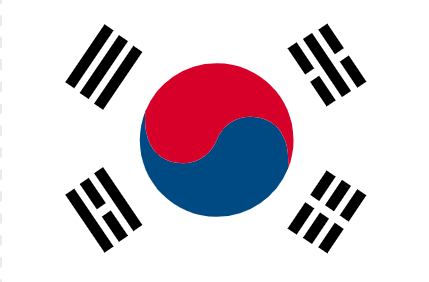 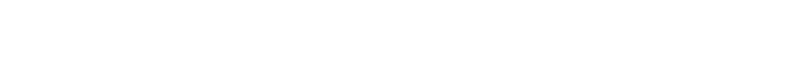 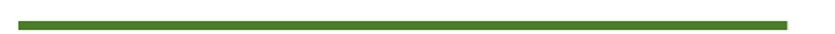 Korea
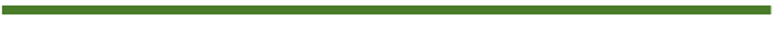 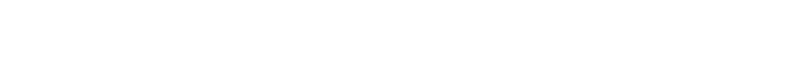 ロシア
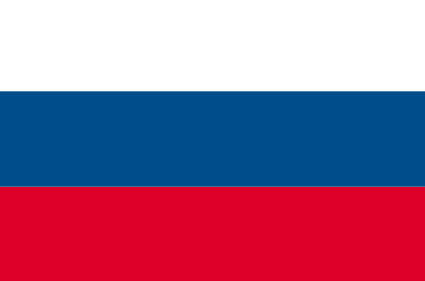 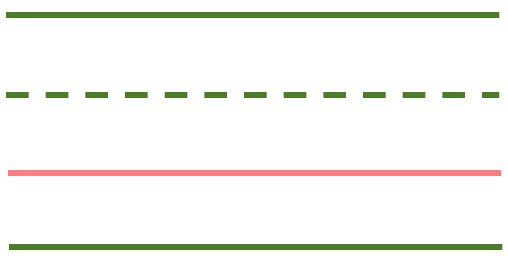 ロシア
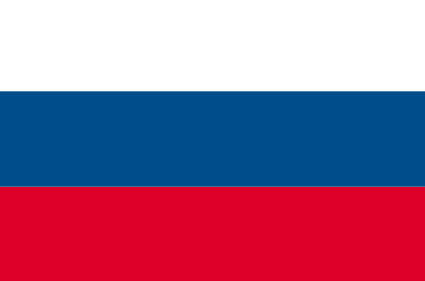 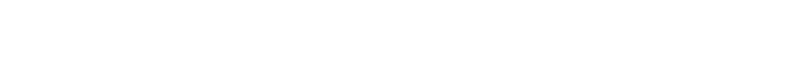 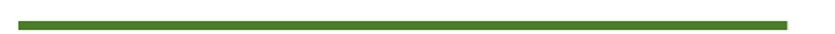 Russia
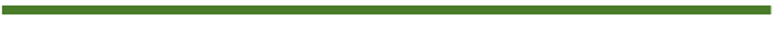 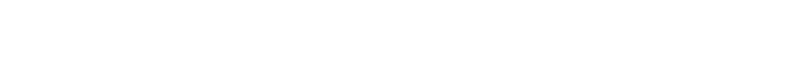 スペイン
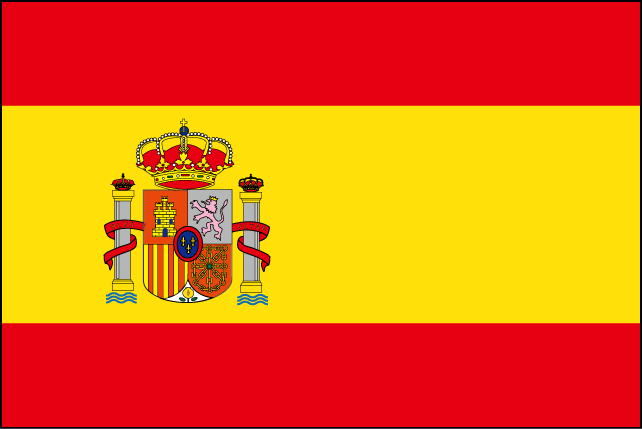 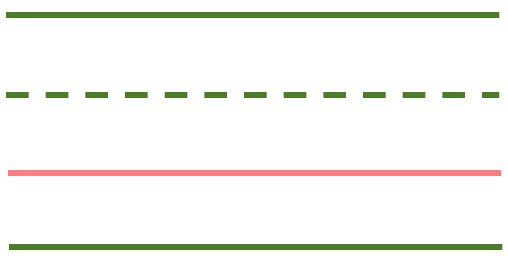 スペイン
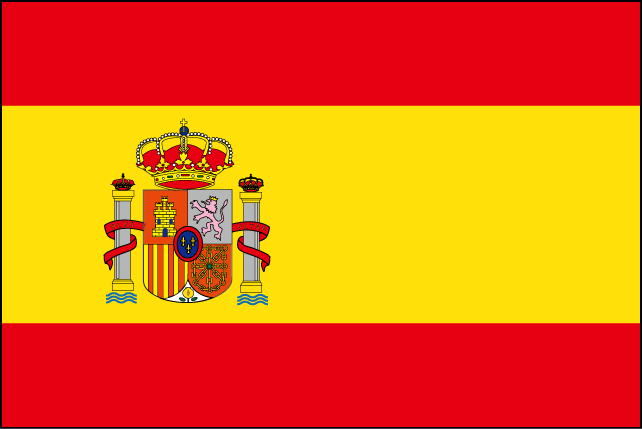 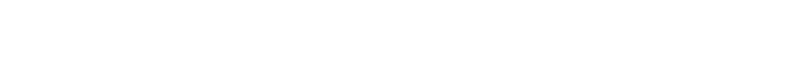 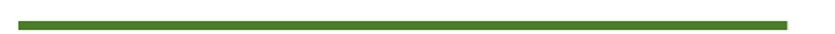 Spain
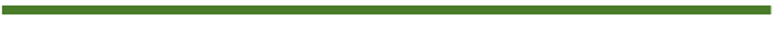 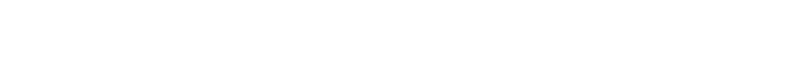 イギリス
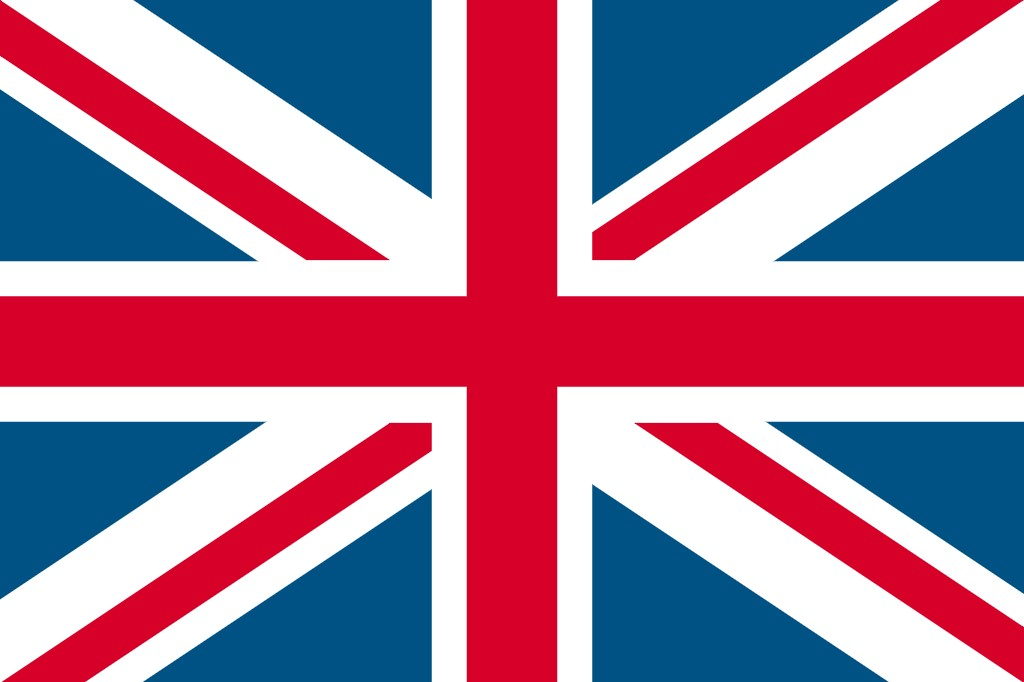 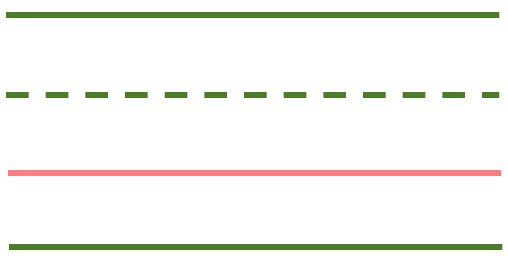 イギリス
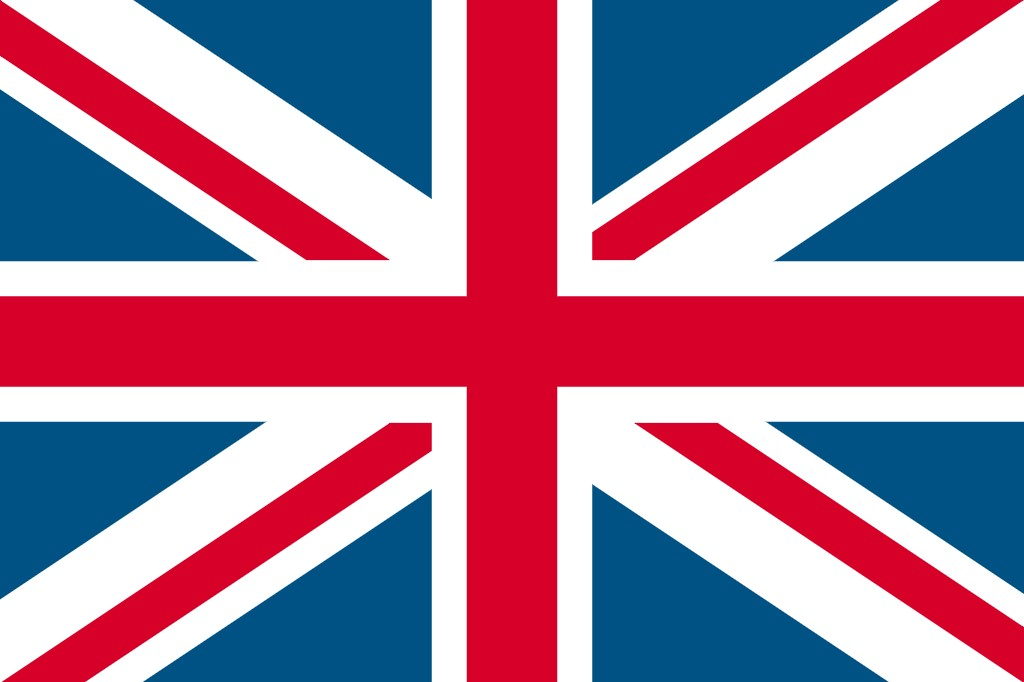 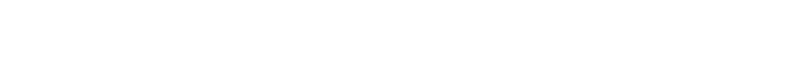 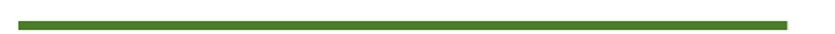 the U.K
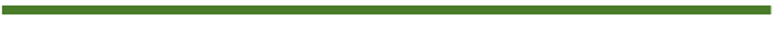 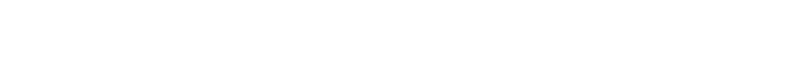 白
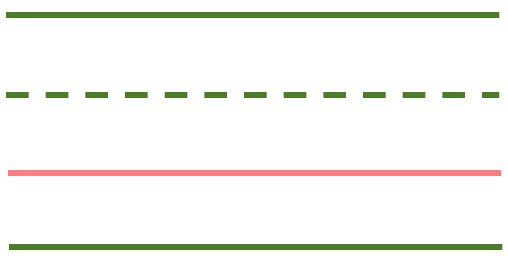 白
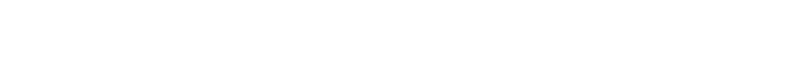 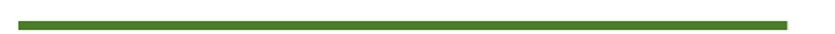 white
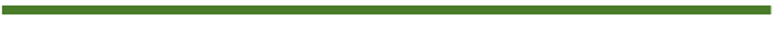 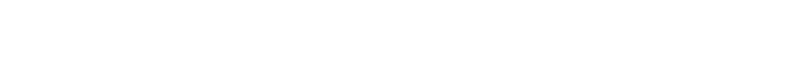 黒
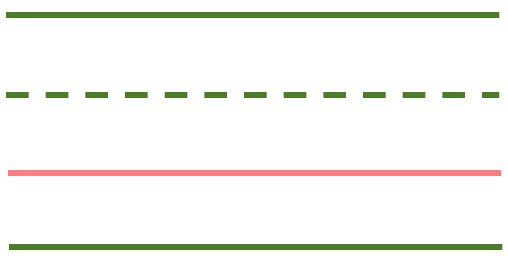 黒
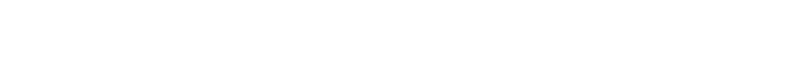 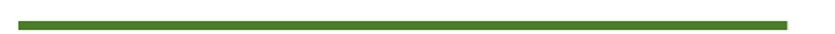 black
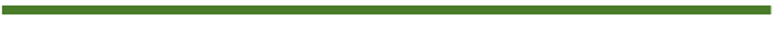 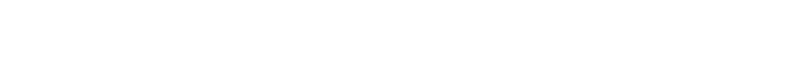 オレンジ
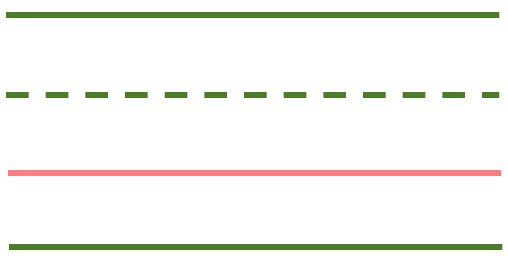 オレンジ
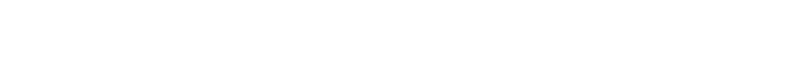 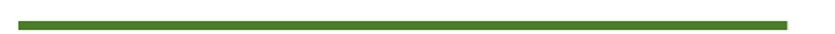 orange
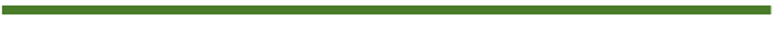 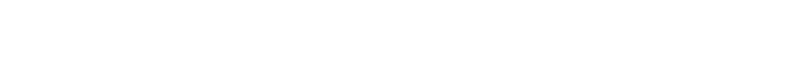 黄　色
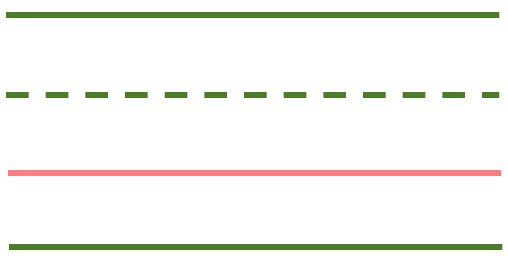 黄　色
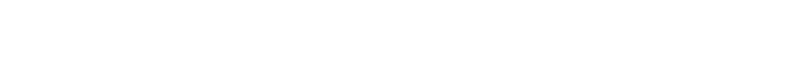 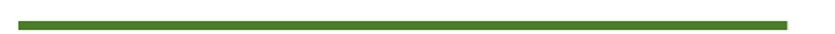 yellow
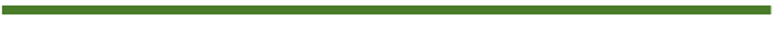 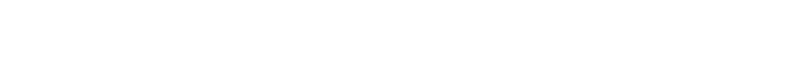 緑
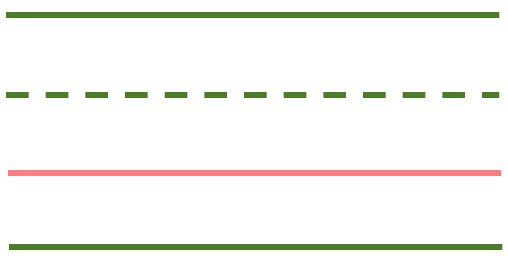 緑
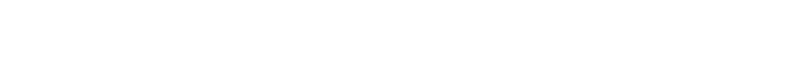 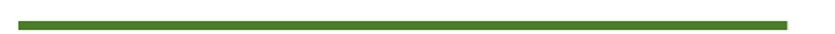 green
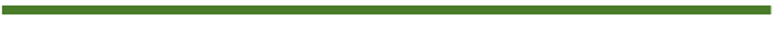 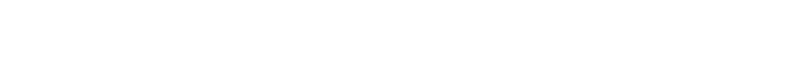 水　色
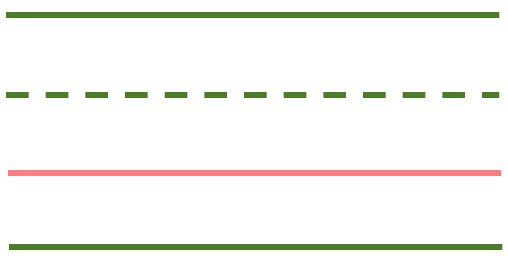 水　色
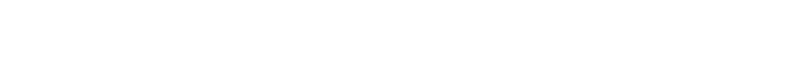 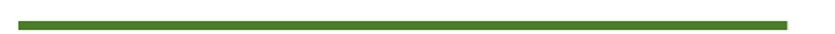 light blue
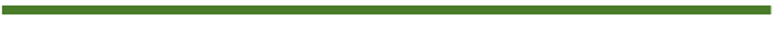 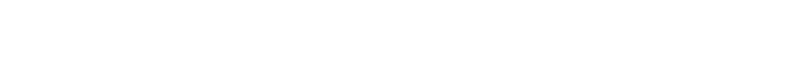 黄　緑
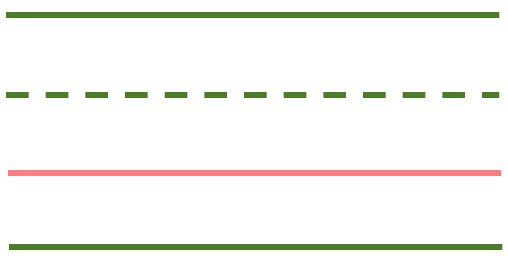 黄　緑
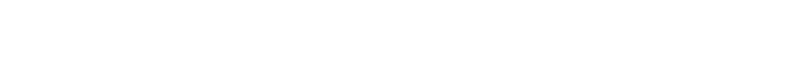 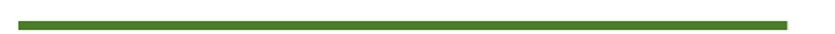 yellow green
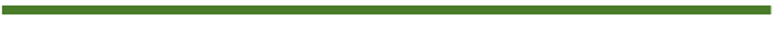 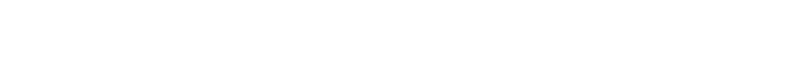 金　色
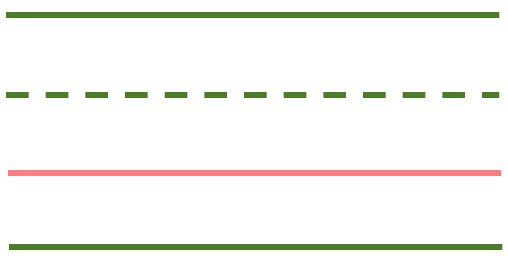 金　色
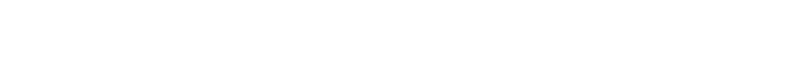 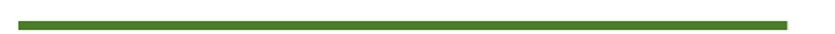 gold
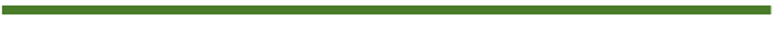 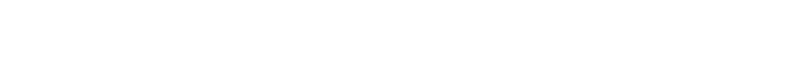 銀　色
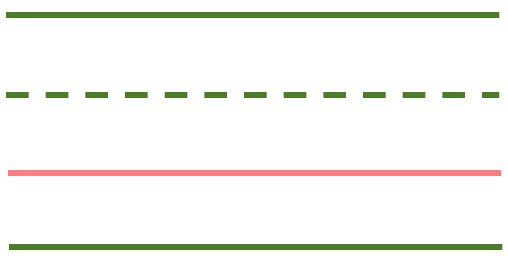 銀　色
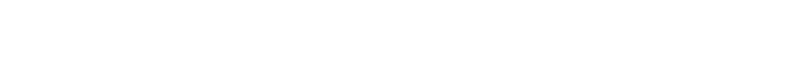 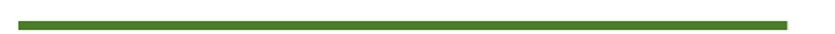 silver
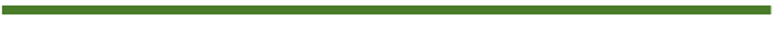 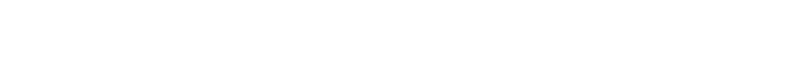 青
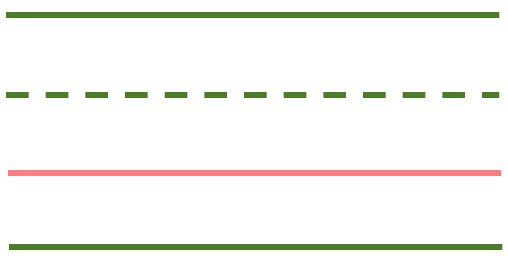 青
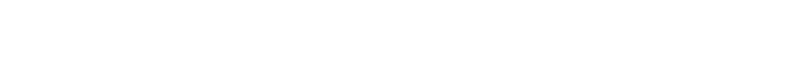 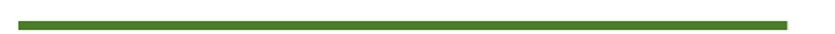 blue
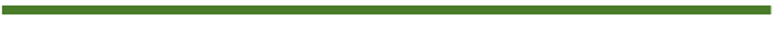 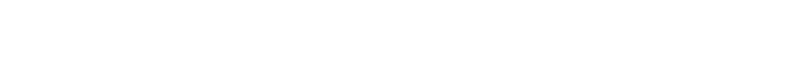 赤
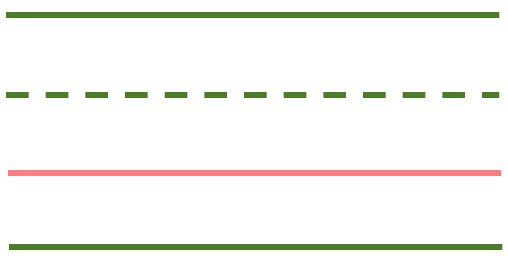 赤
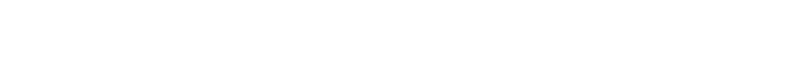 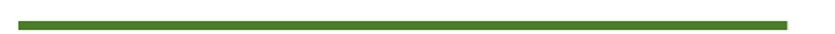 red
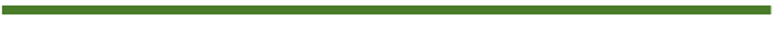 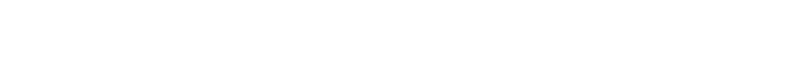 紫
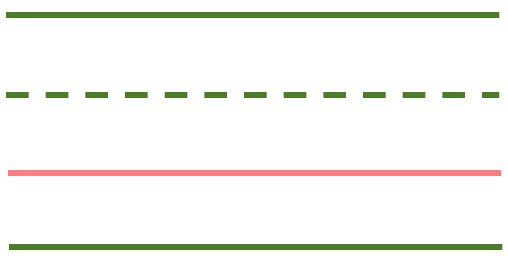 紫
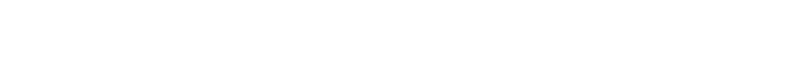 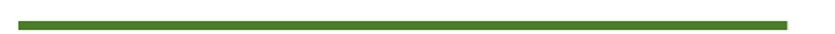 purple
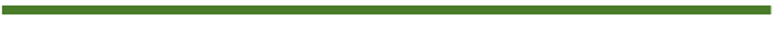 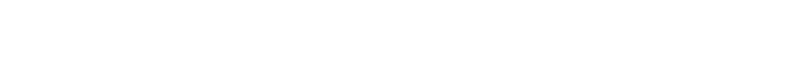 茶　色
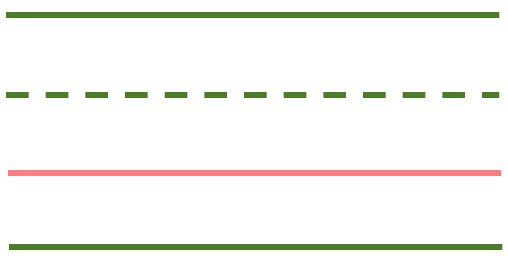 茶　色
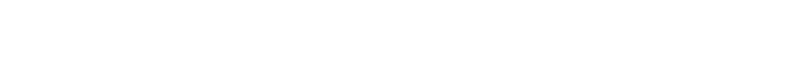 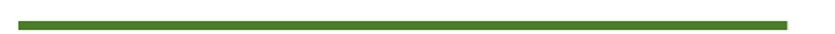 brown
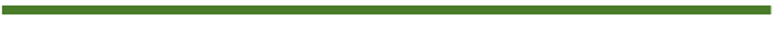 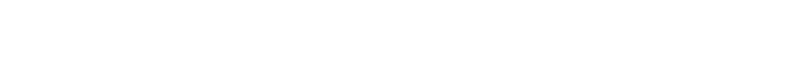 ピンク
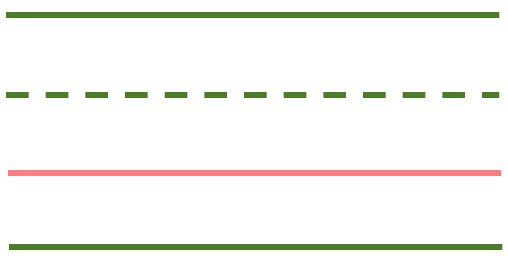 ピンク
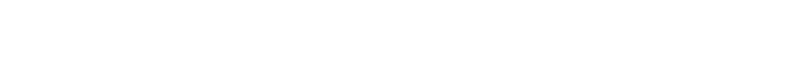 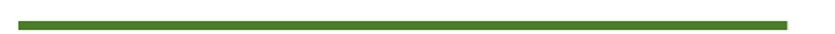 pink
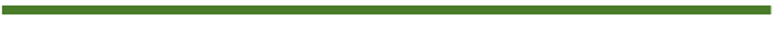 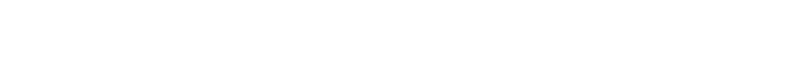